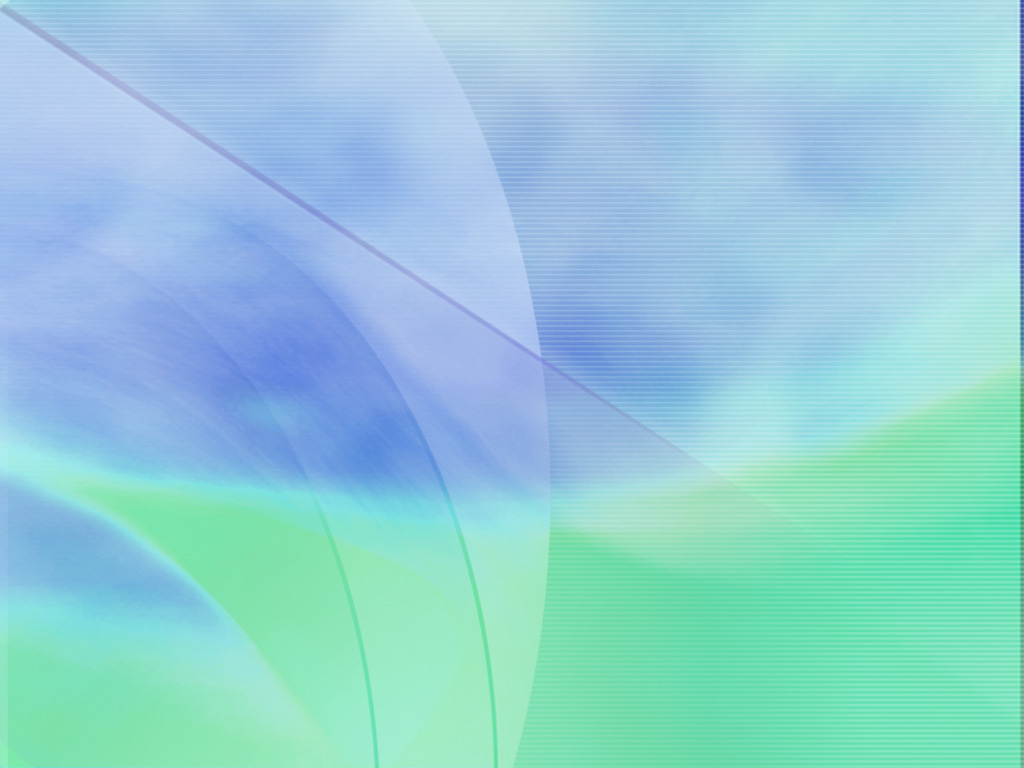 УМНАЯ ИГРА
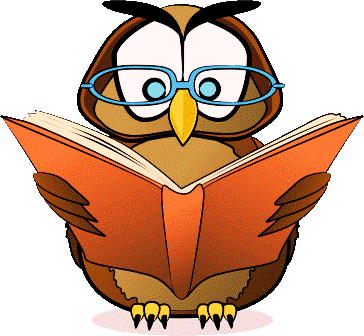 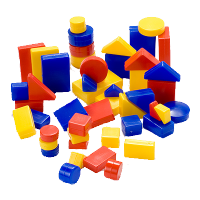 Лапина Е. Г. педагог –психолог  
МБДОУ детский сад № 26 п.Горноуральский
2016 год
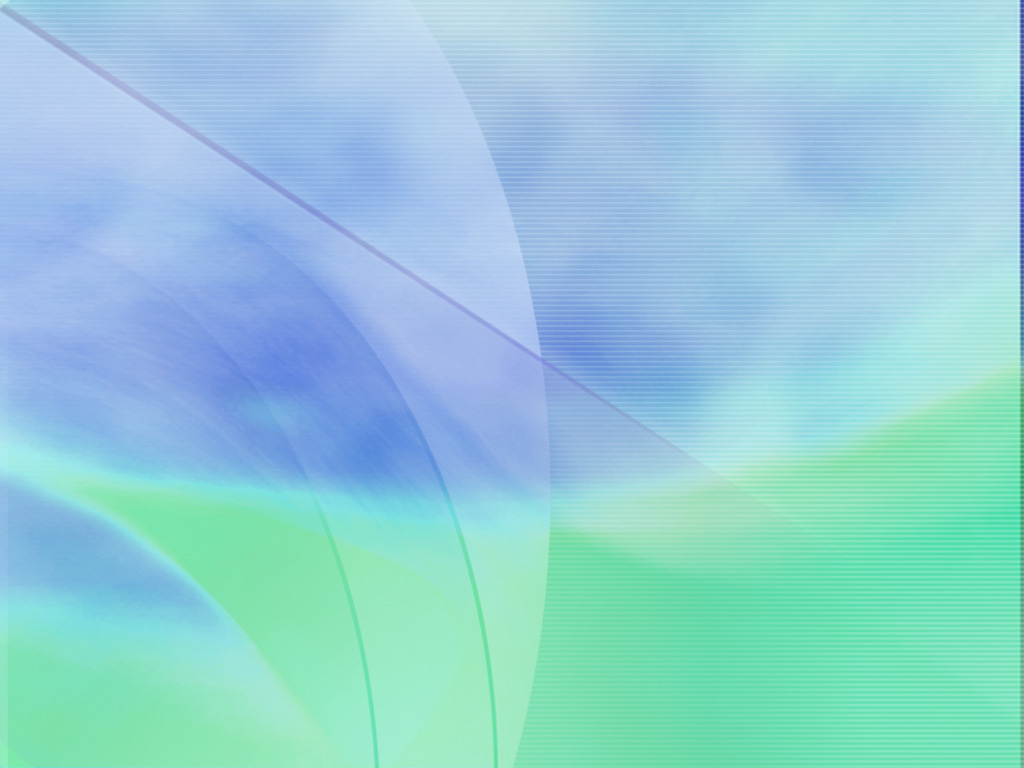 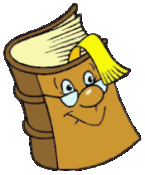 Основная задача сенсорного развития детей раннего возраста в ДОУ -формировать умения воспринимать предметы и явления, выделять присущие им внешние свойства, определяющие способы действий с ними. 


Сенсорное развитие является фундаментом общего интеллектуального развития детей раннего возраста. С восприятия предметов и явлений окружающего мира начинается  познание.

Умение улавливать причинно-следственные связи, навык мыслить системно – это важнейшие условия успеха в профессиональной и личностной сфере, а значит, развитие  логического мышления через знакомство с сенсорными эталонами – залог будущей жизненной успешности наших детей. Для решения этой задачи как нельзя лучше подходят блоки Дьенеша.
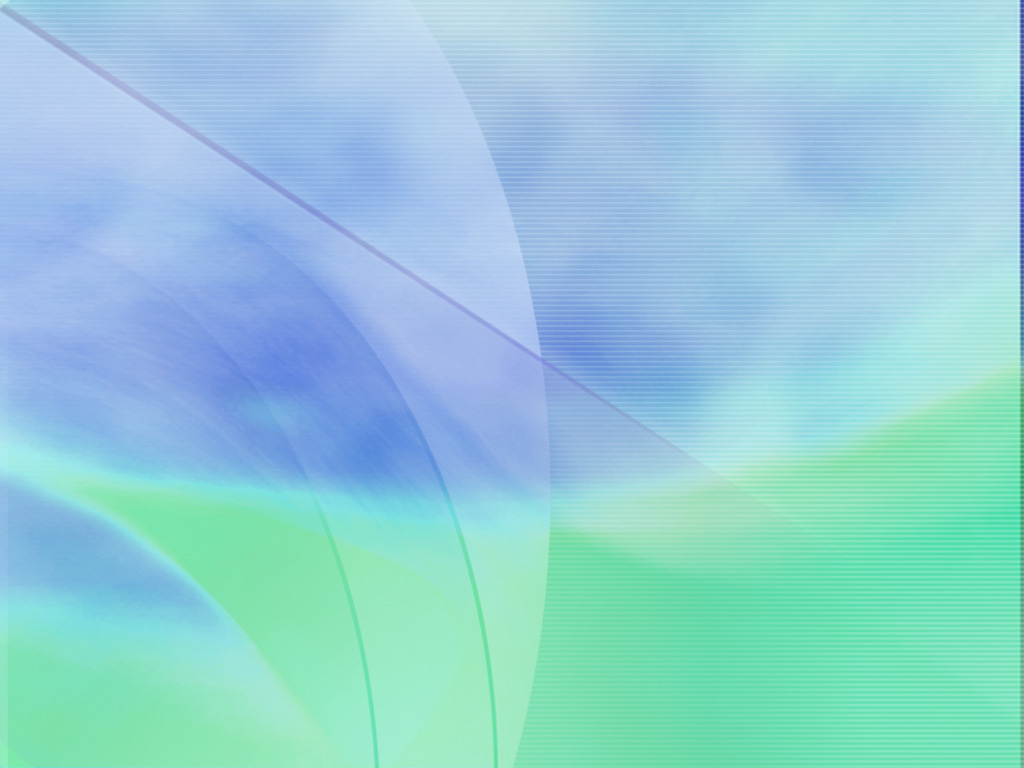 Суть методики венгерского математика и психолога Золтана Дьенеша -  математические знания дети получают, не решая примеры в тетрадках и читая учебники, а играя . Самое известное пособие — Блоки Дьенеша, которые специально разработаны для подготовки мышления детей к усвоению математики.
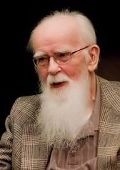 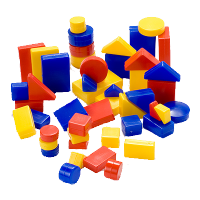 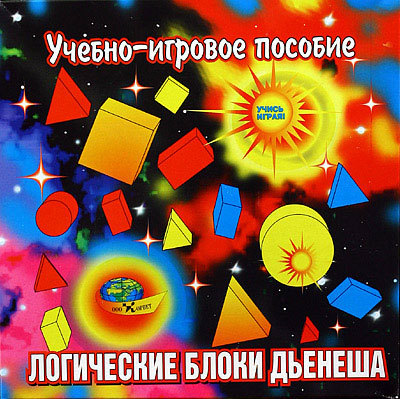 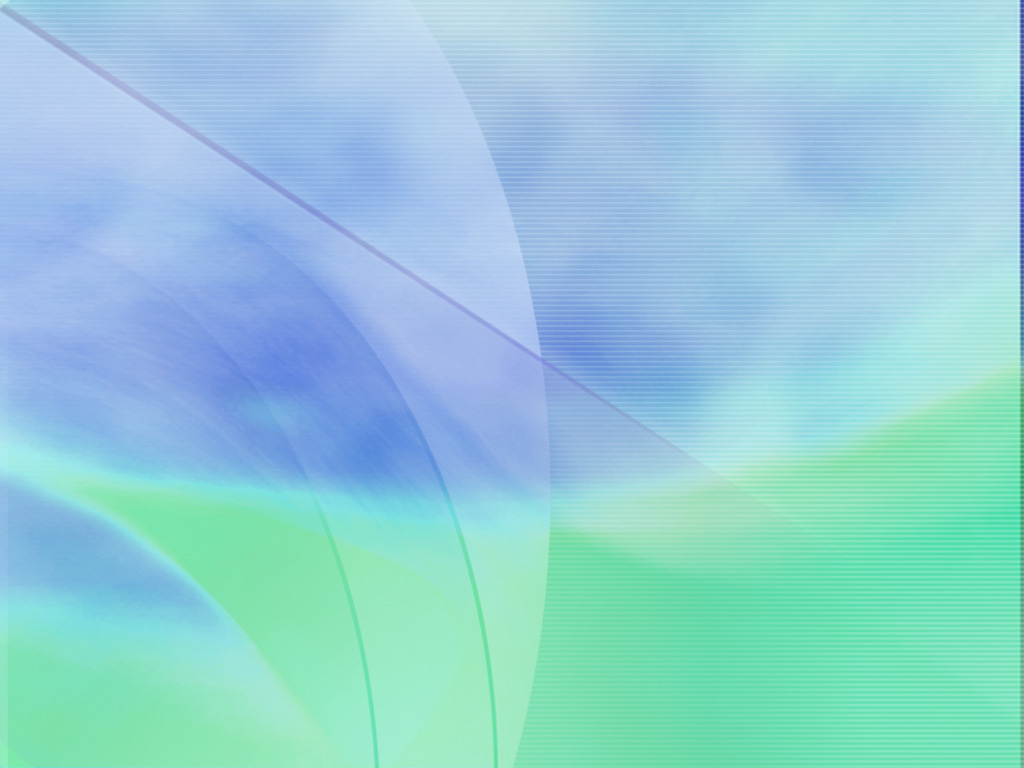 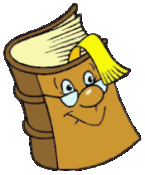 Логический материал представляет собой набор из 48 логических блоков, различающихся четырьмя свойствами:1. формой – круглые , квадратные, треугольные, прямоугольные;2. цветом – желтые, красные, синие;3. размером -большие и маленькие;
4. толщиной -толстые и тонкие.
Игры с блоками на  наглядной основе  знакомят детей
 с формой, цветом, размером и толщиной предметов.
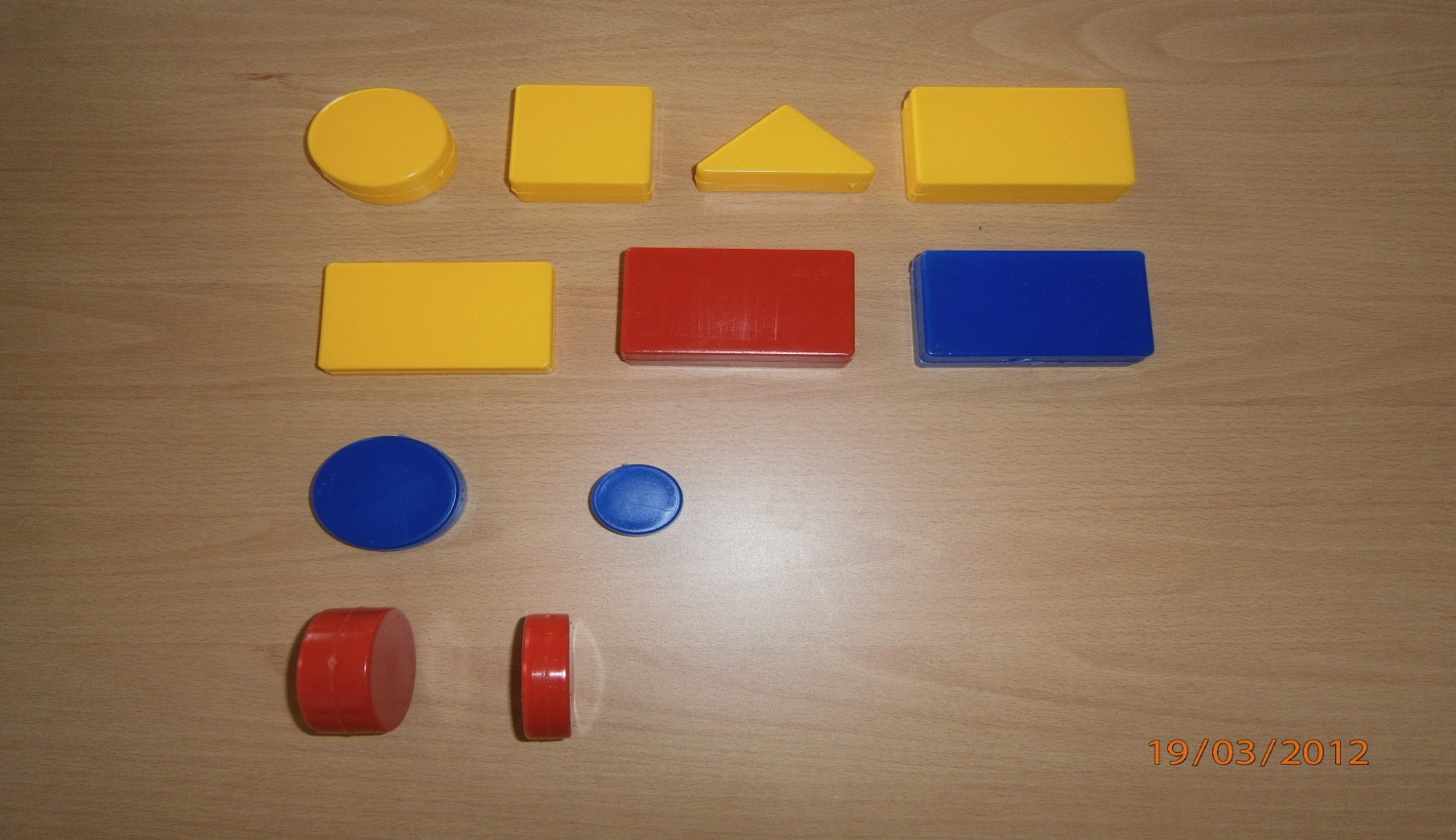 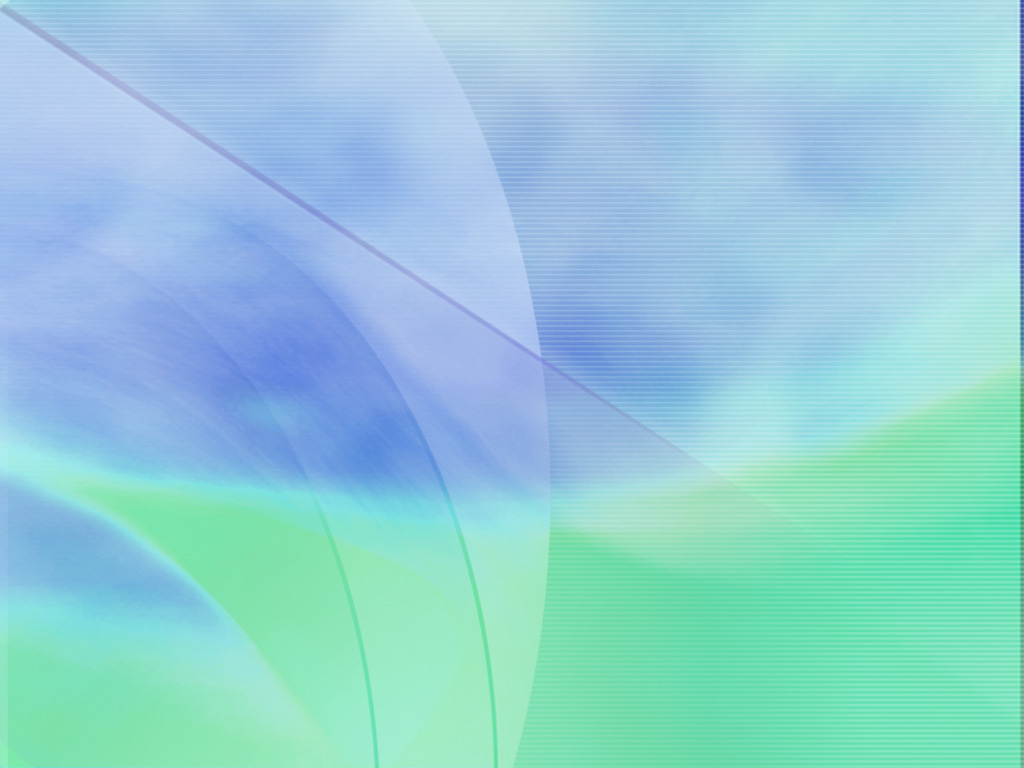 Задачи:
Познакомить с формой, цветом, размером предметов.
   Развивать умения выявлять свойства в предметах, называть их, обобщать предметы по их свойствам, объединять сходства и различия предметов.
    Развивать познавательные процессы, мыслительные операции. 
     Развивать психические функции, связанные с речевой деятельностью.
     Развивать творческие способности, воображение, фантазию, способности к конструированию. 
     Воспитывать самостоятельность, настойчивость в достижении  цели.
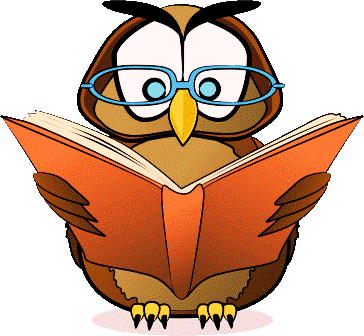 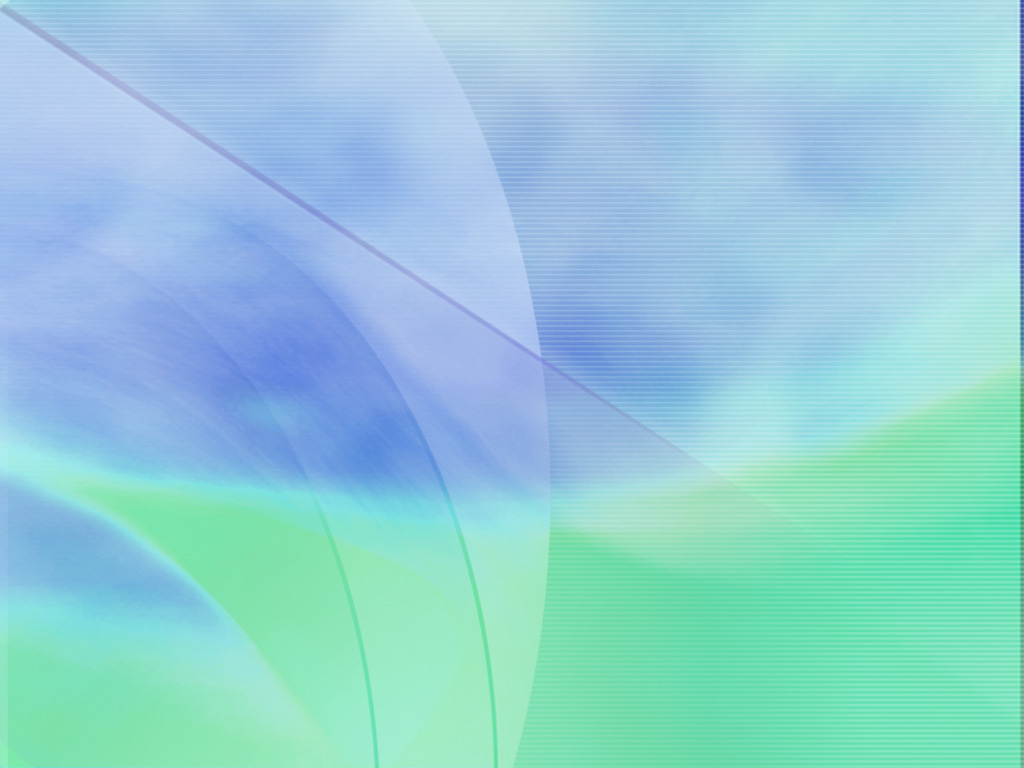 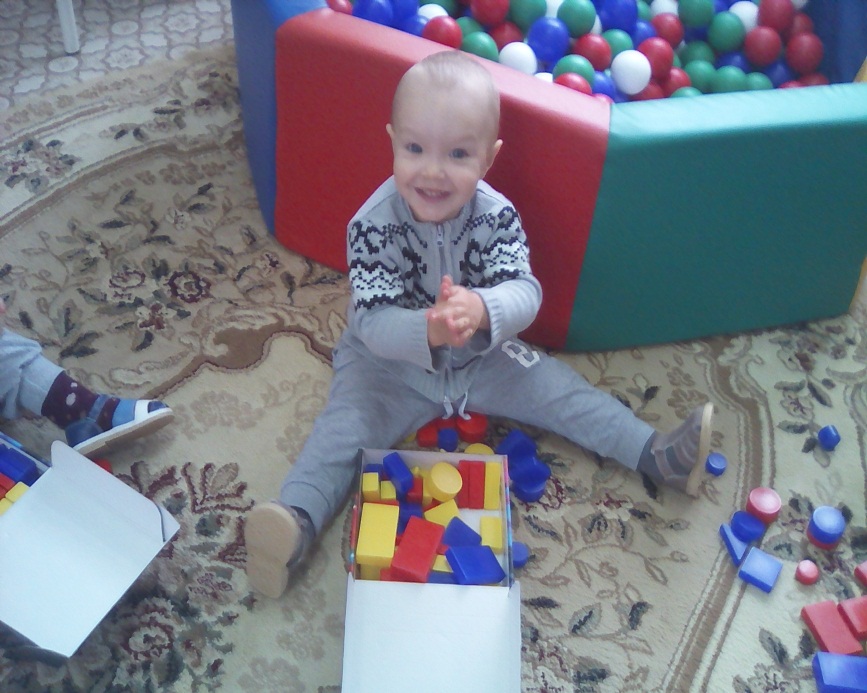 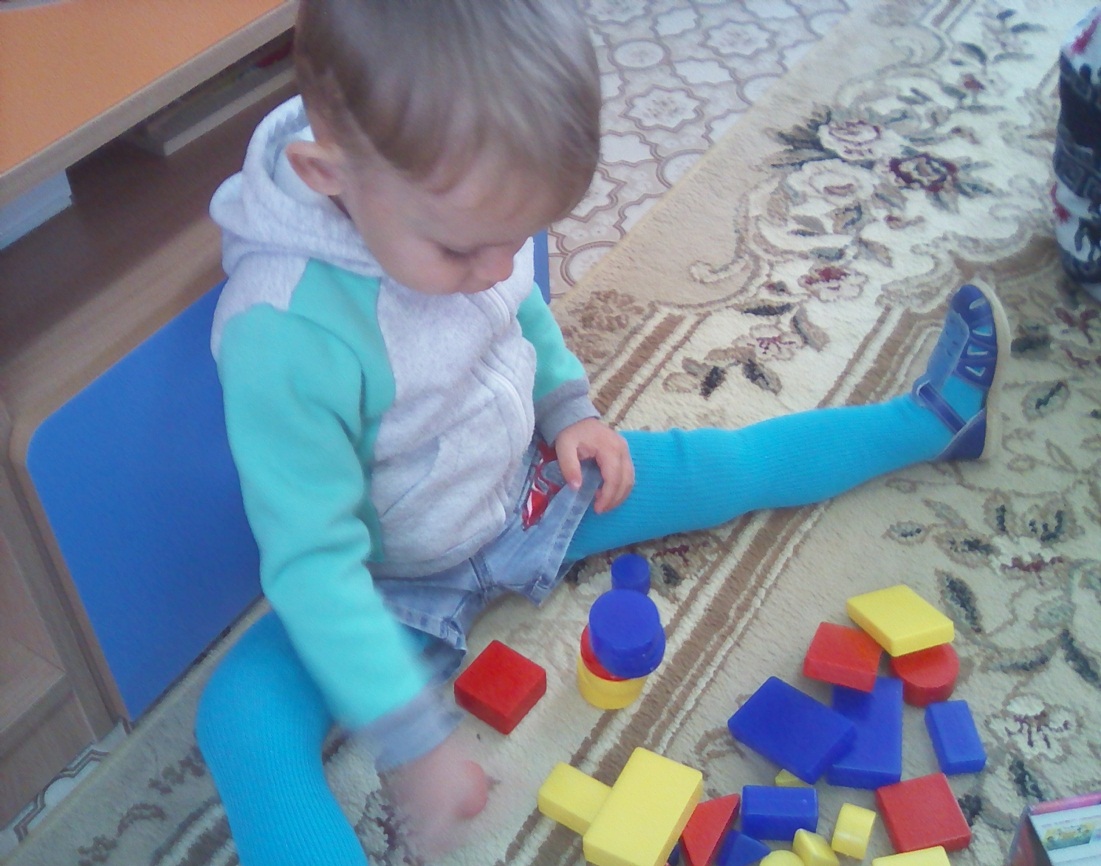 На первых занятиях даем возможность манипулировать с фигурами по своему желанию, помогаем выполнить знакомые постройки.
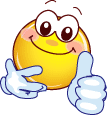 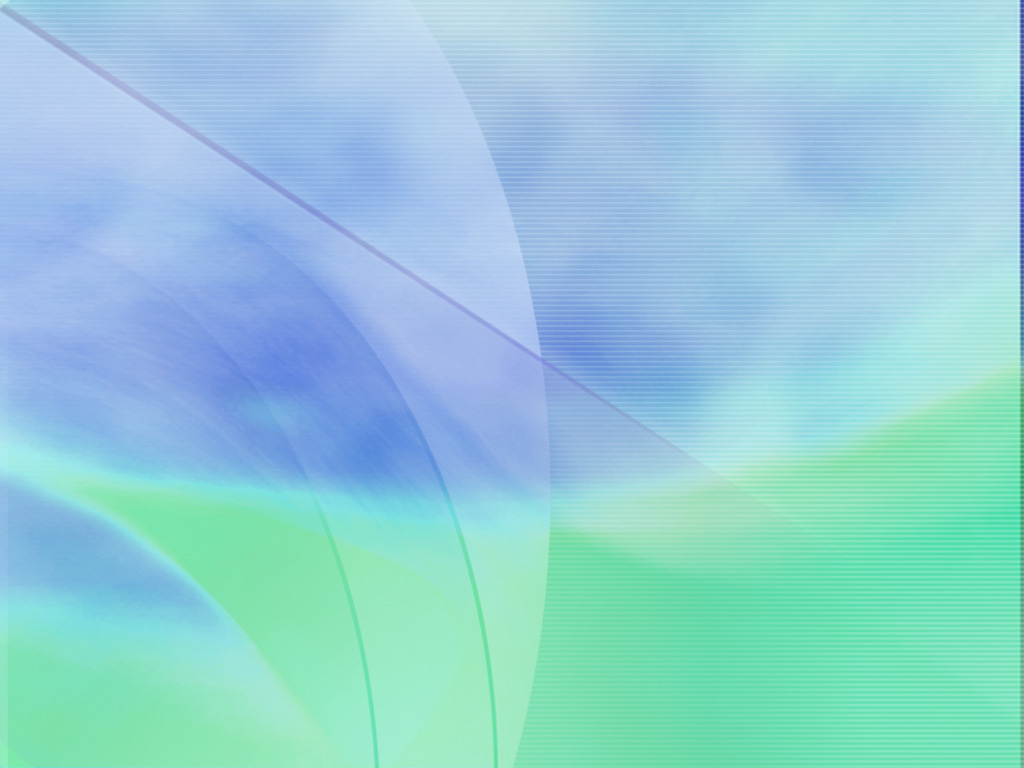 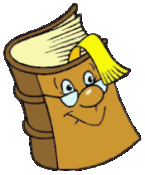 С детьми раннего возраста используем печатные альбомы  для подгрупповой и индивидуальной   работы.
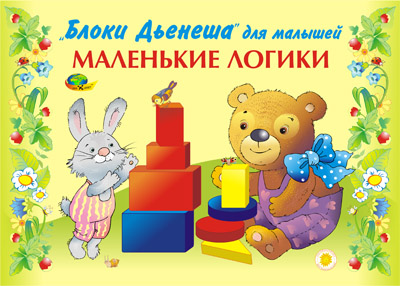 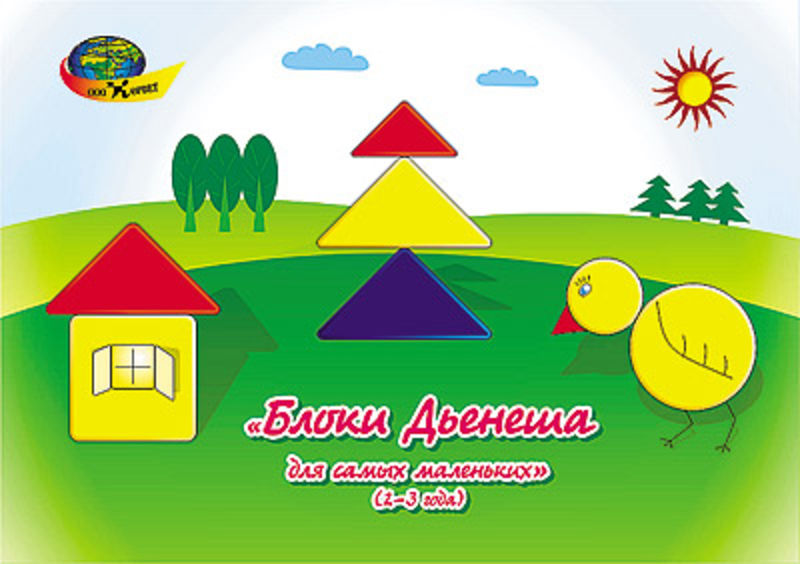 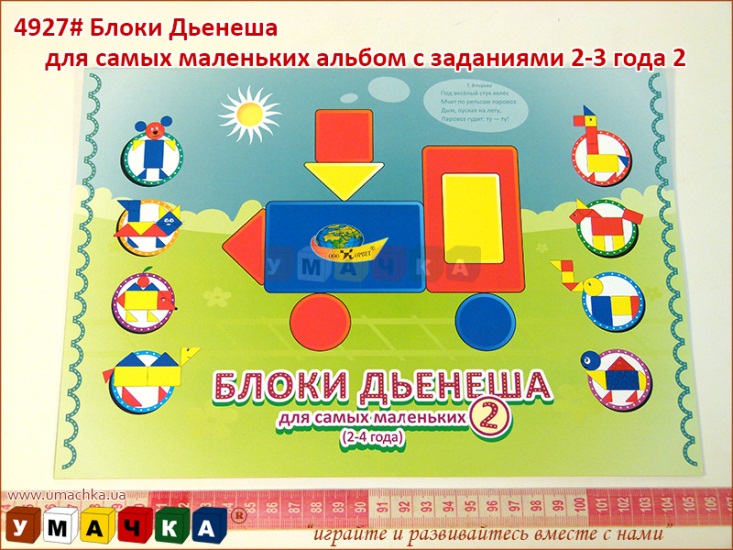 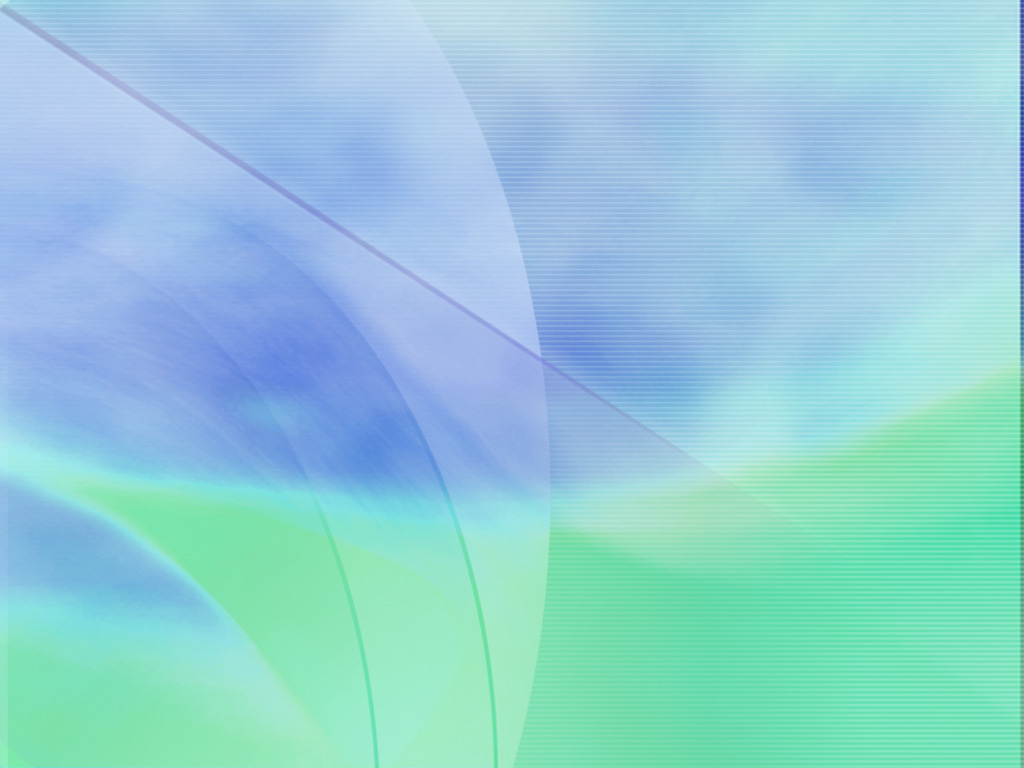 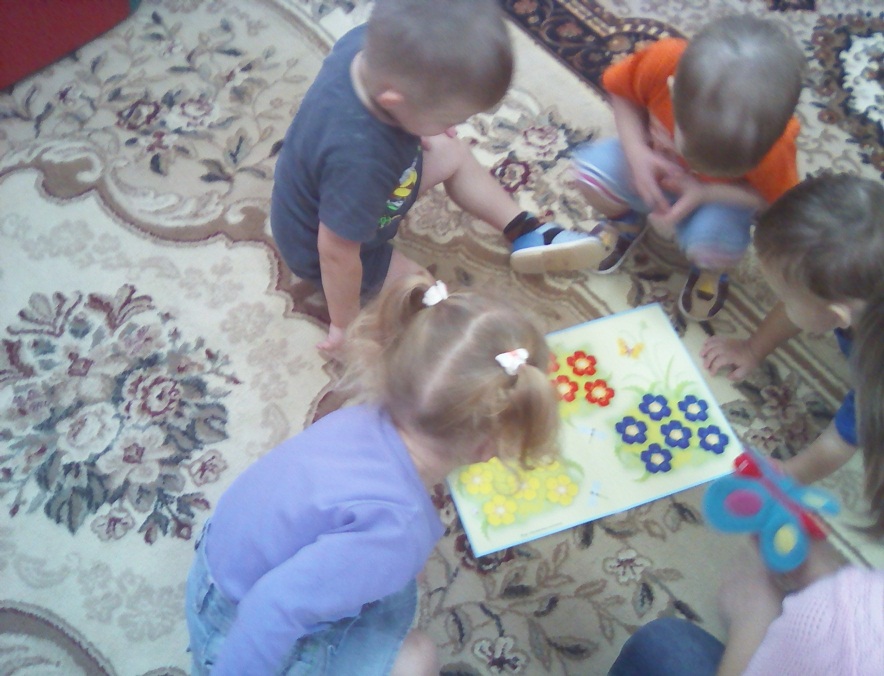 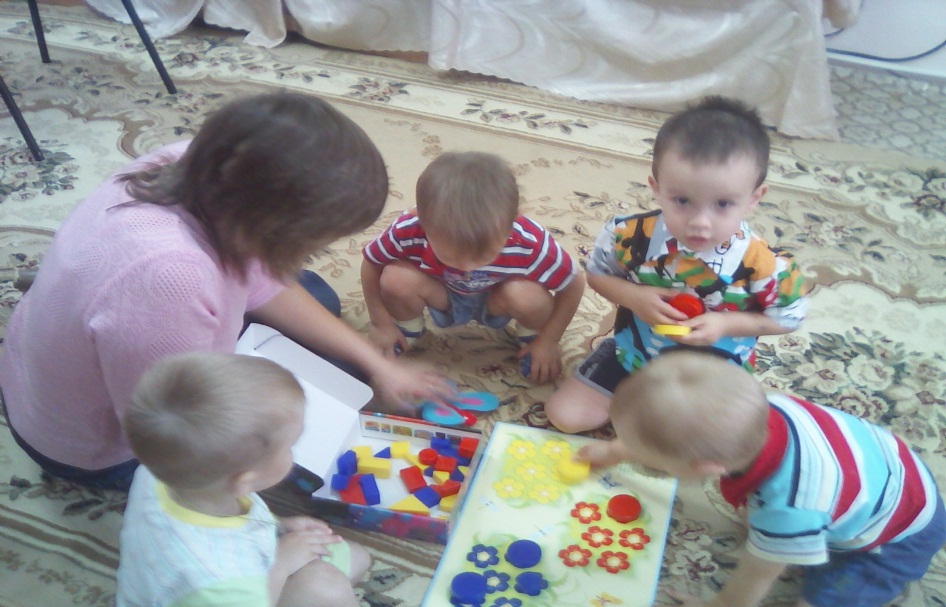 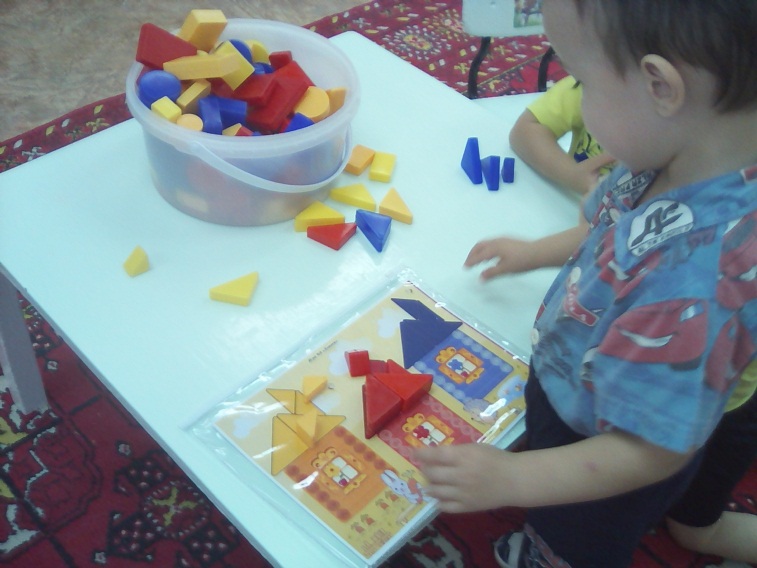 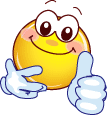 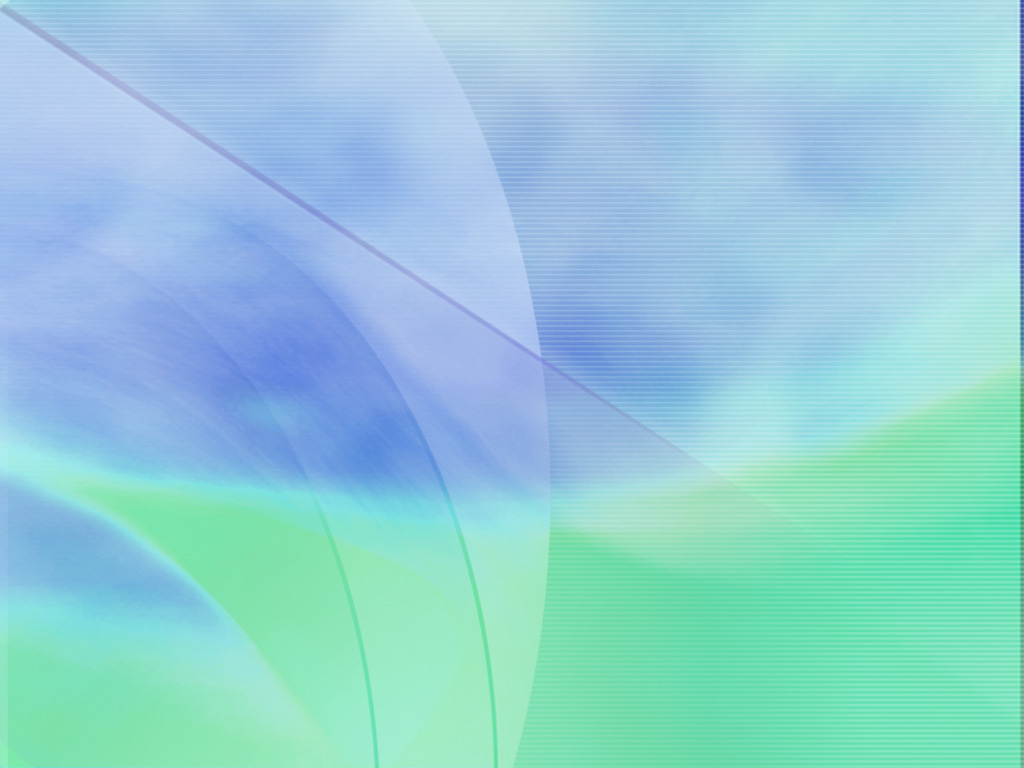 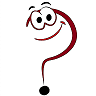 4 группы постепенно усложняющихся игр и упражнений с логическими блоками:
для развития умений выявлять и абстрагировать свойства
для развития умений сравнивать предметы по их свойствам;
для развития действий классификации и обобщения;
для развития способности к логическим действиям и операциям.
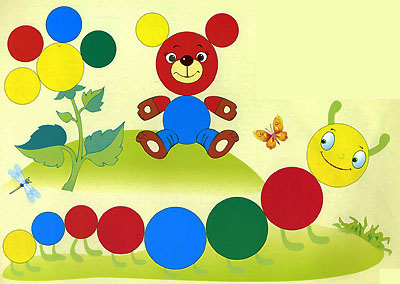 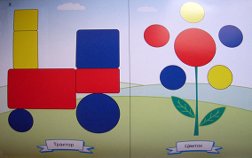 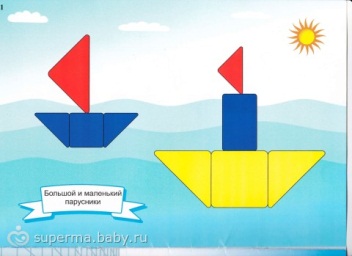 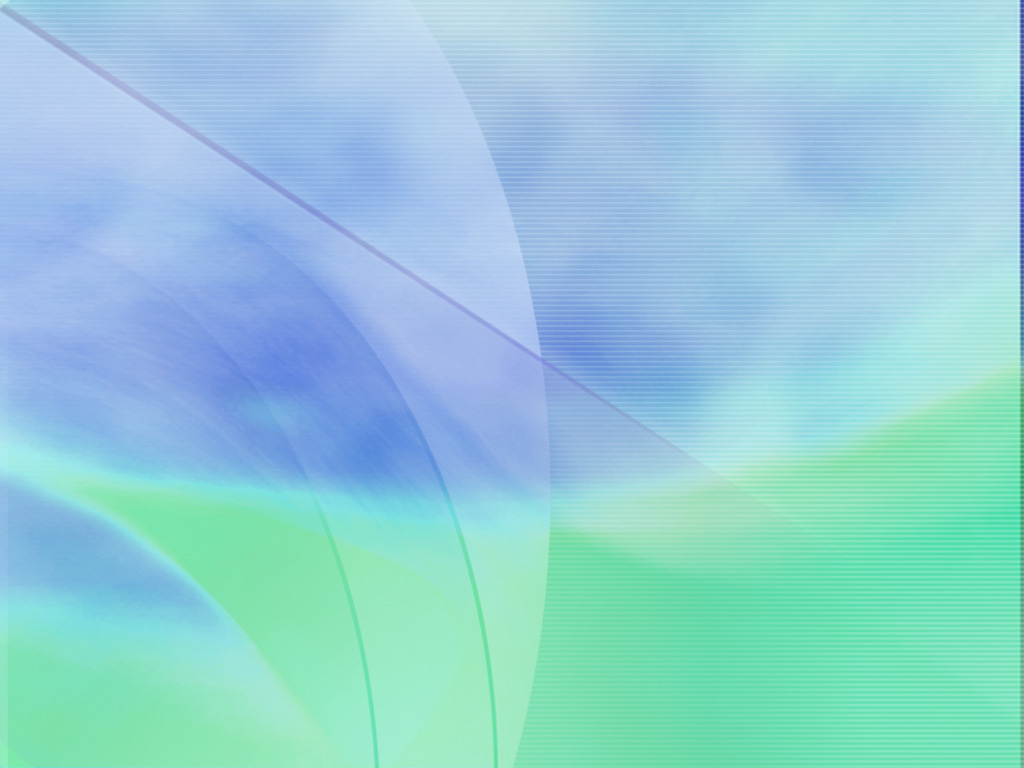 ФОРМЫ ОРГАНИЗАЦИИ РАБОТЫ С ЛОГИЧЕСКИМИ БЛОКАМИ

 Занятия (комплексные, интегрированные), обеспечивающие наглядность, системность и доступность, смену деятельности. 
 Совместная и самостоятельная игровая деятельность (дидактические игры, настольно-печатные, подвижные, сюжетно-ролевые игры).
Вне занятий, в предметно-развивающей среде (ИЗО-деятельность, аппликация, режимные моменты, предметные ориентиры